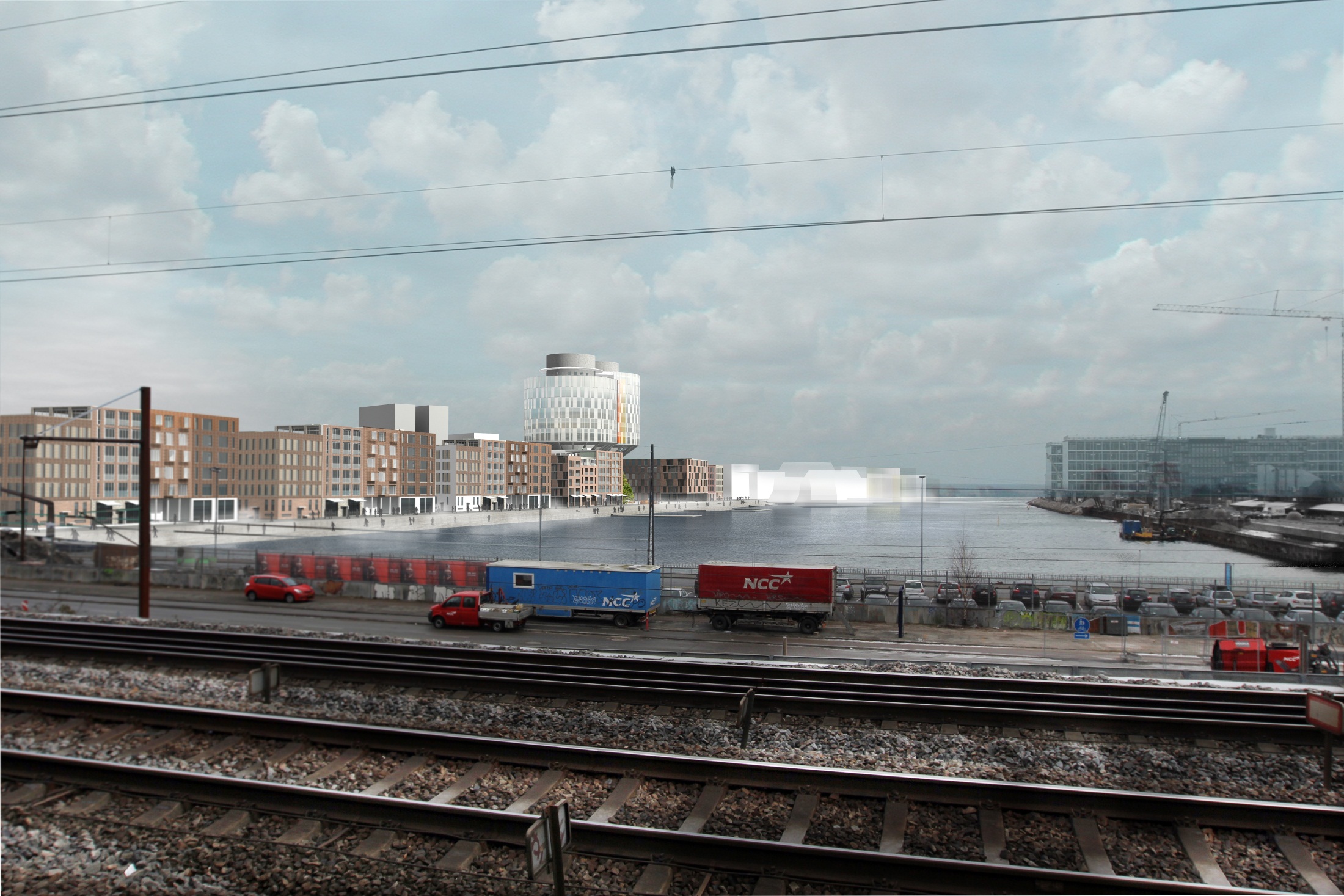 ProjektudviklingSet fra en projektudviklers perspektiv
NCC Property Development A/S
Niels Fribo, projektdirektør
28-01-2014
Kursus om projektudvikling
1
Projektudvikling
Forløbet af en sag, før og nu
Hvad skal der til?
Samarbejdet med køber og slutbruger
Et godt eksempel – Nordhavn
Konkurrentsituationen
28-01-2014
Kursus om projektudvikling
2
Værdikæde
Grundkøb
Koncept
Bygge-
modning
Udlejning
Investor-salg
Byggeri
28-01-2014
Kursus om projektudvikling
3
Værdikæde - ny
Grundkøb
Koncept
Bygge-
modning
Udlejning
Bygge-finansiering
Investor-salg
Byggeri
Indregulering
Drift
28-01-2014
Kursus om projektudvikling
4
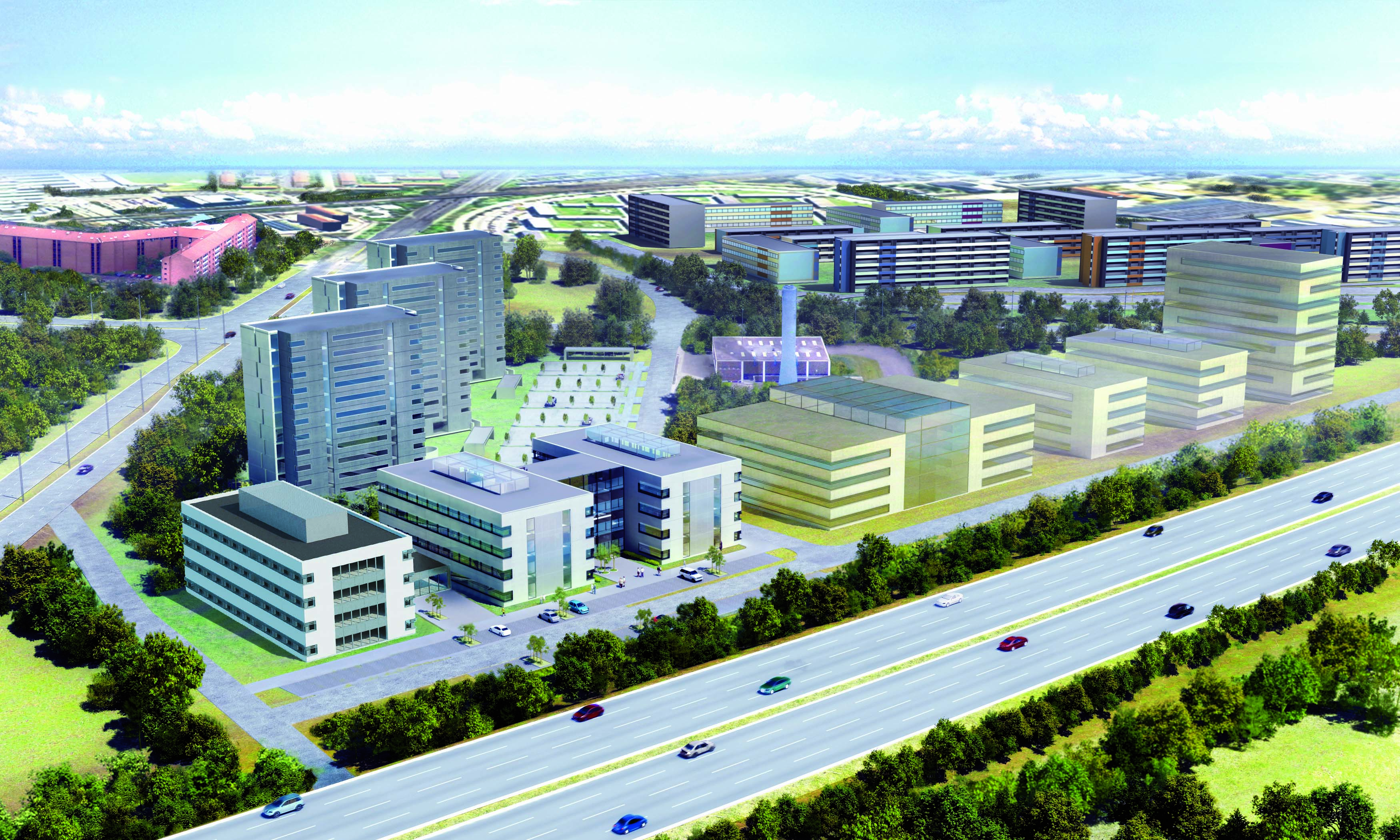 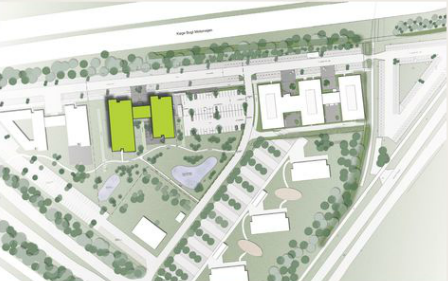 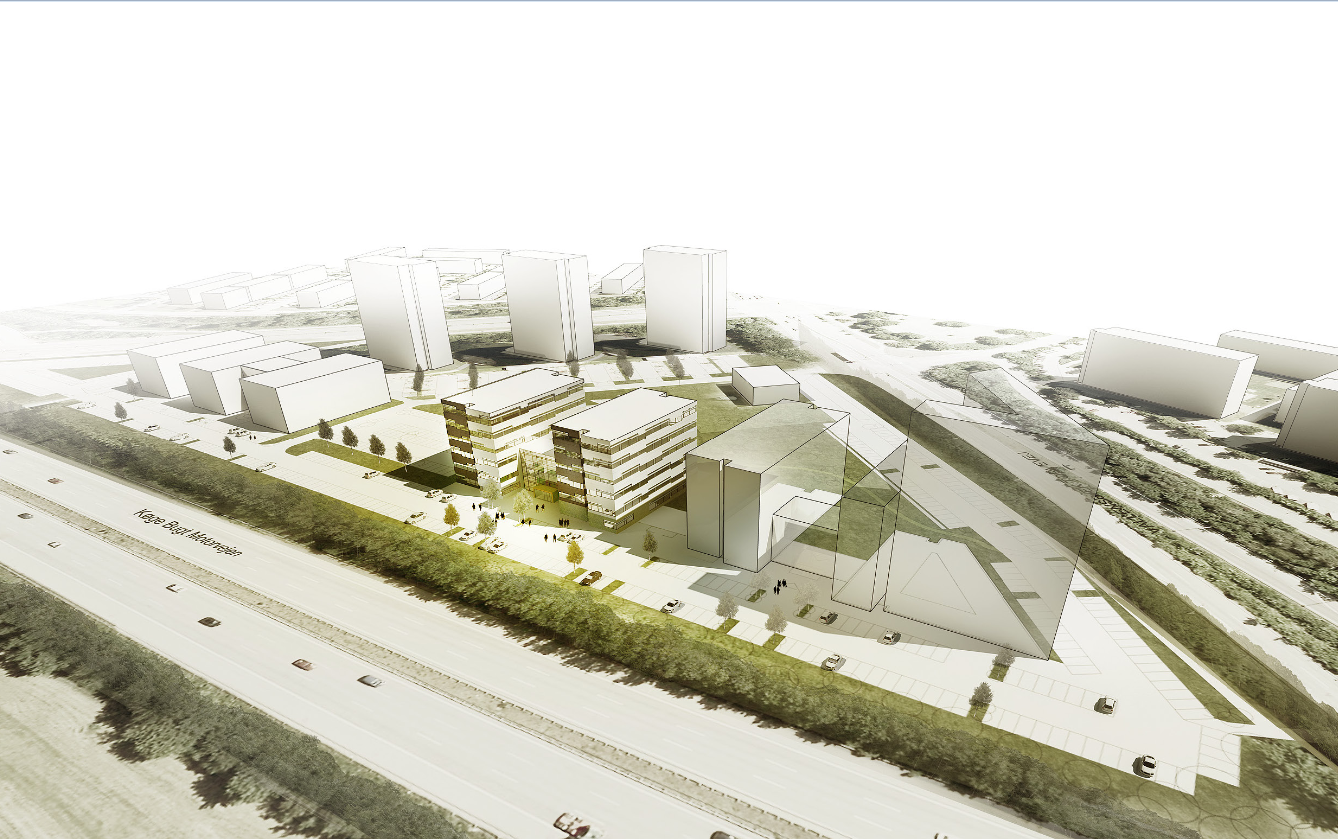 Vallensbæk I, II, III
Vallensbæk I, II og III
28-01-2014
Kursus om projektudvikling
5
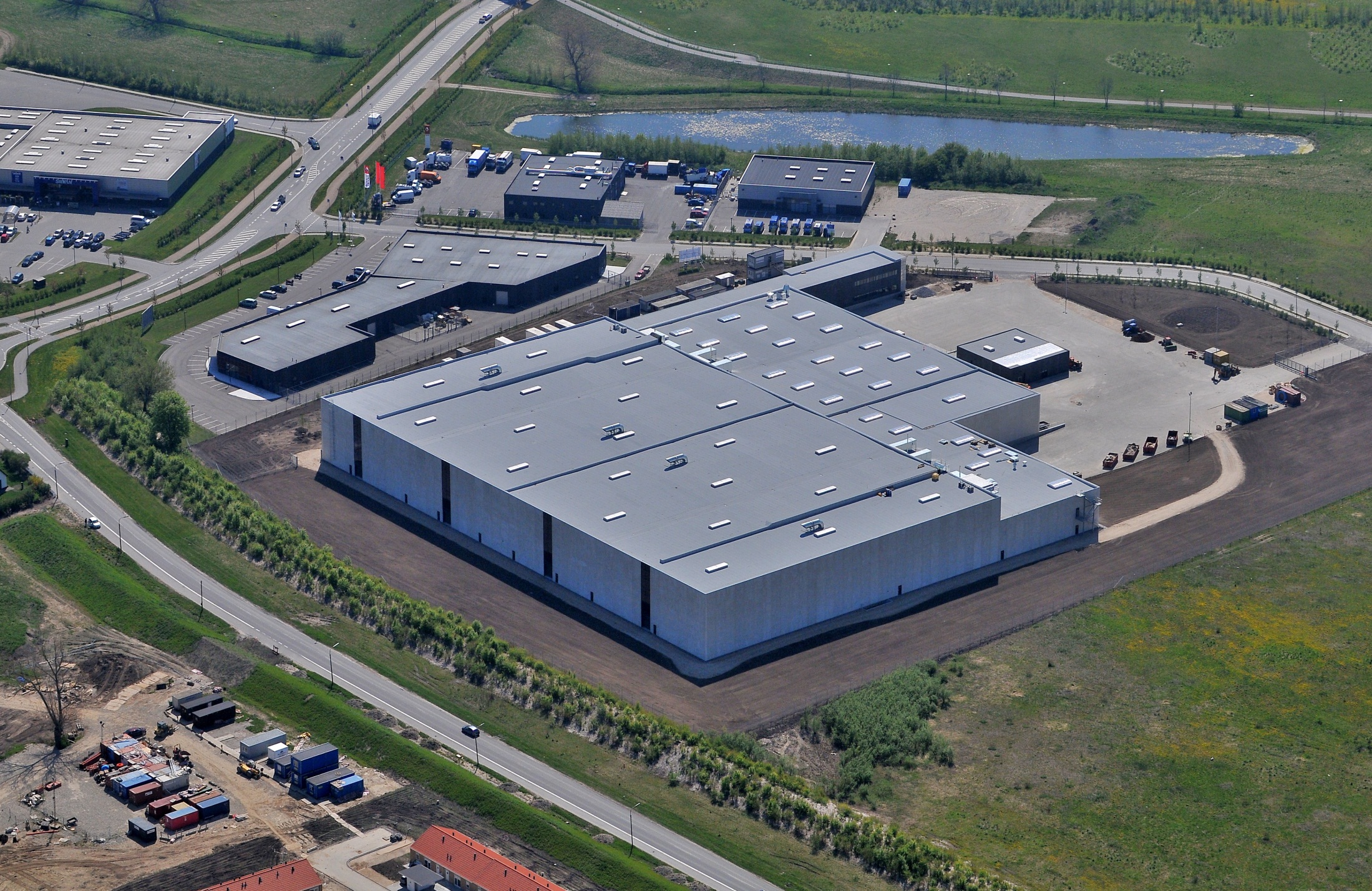 Den ideelle projektudviklerverdenMovianto
28-01-2014
Kursus om projektudvikling
6
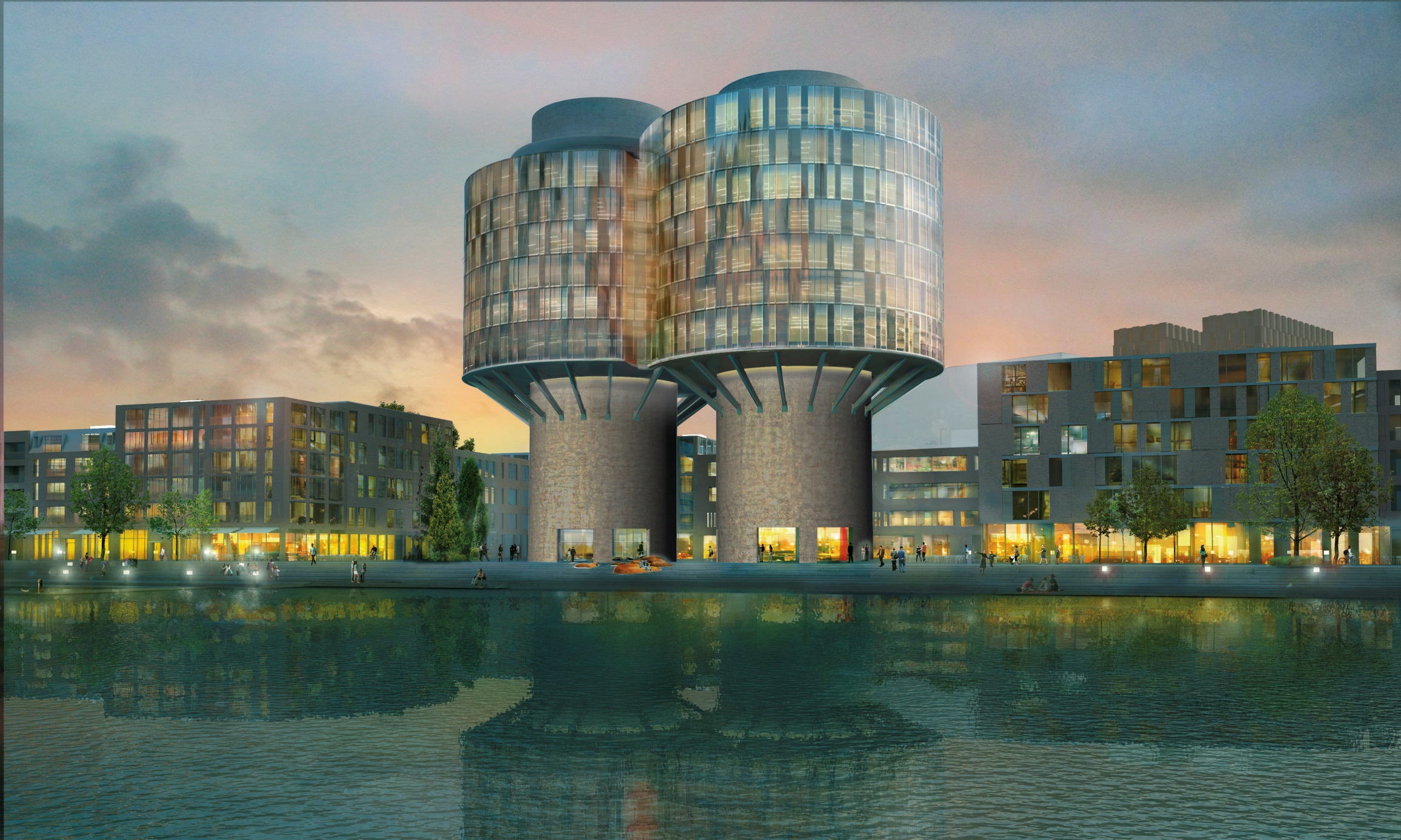 Et godt eksempel
Copenhagen Port Company House
28-01-2014
Kursus om projektudvikling
7
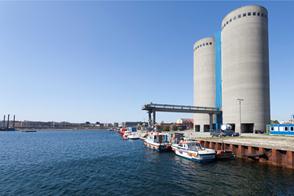 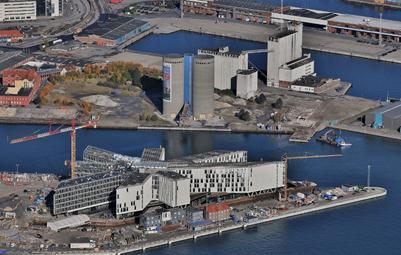 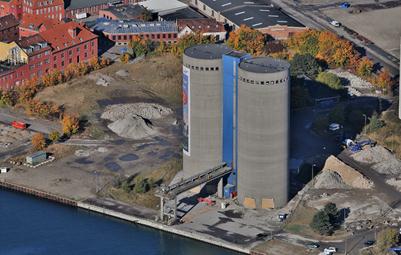 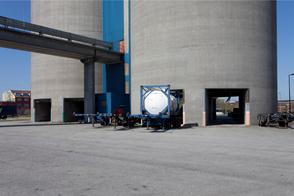 28-01-2014
Kursus om projektudvikling
8
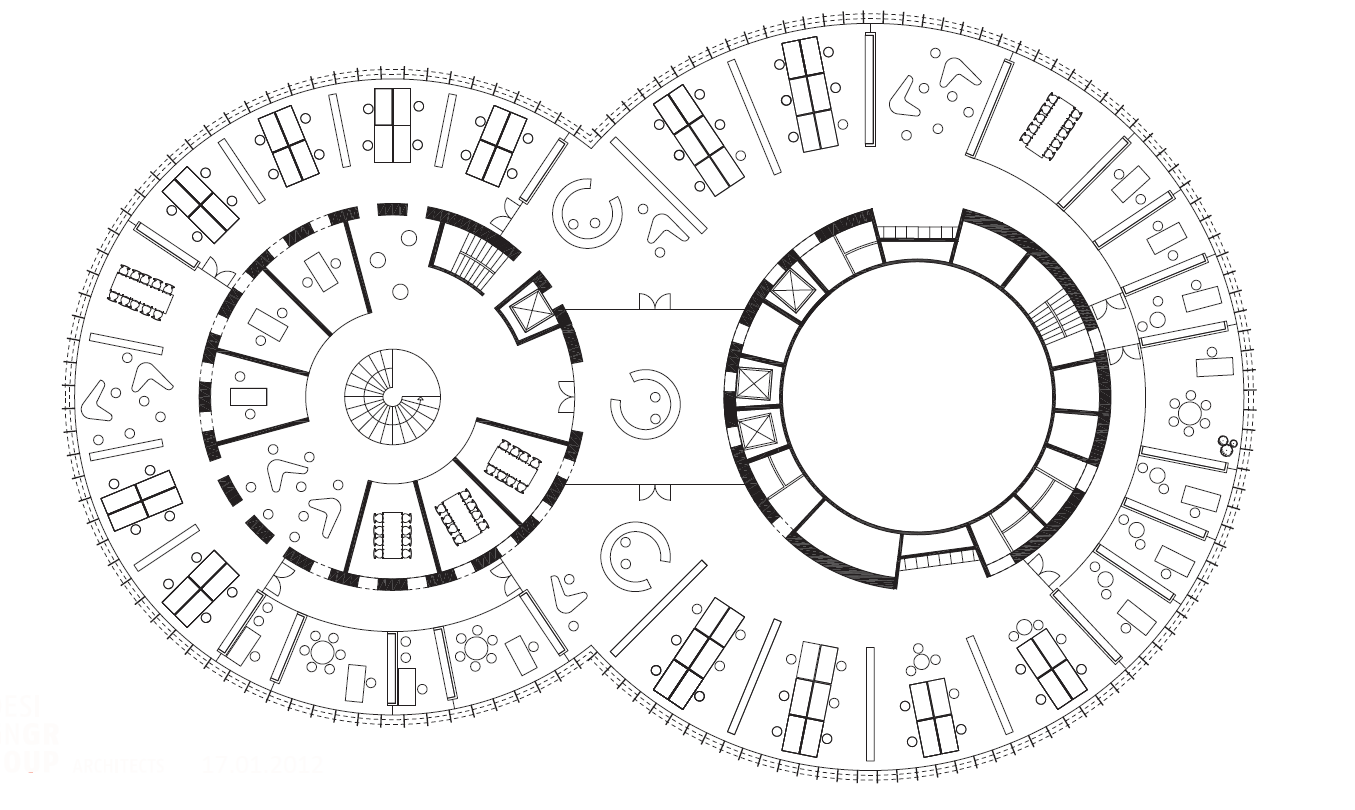 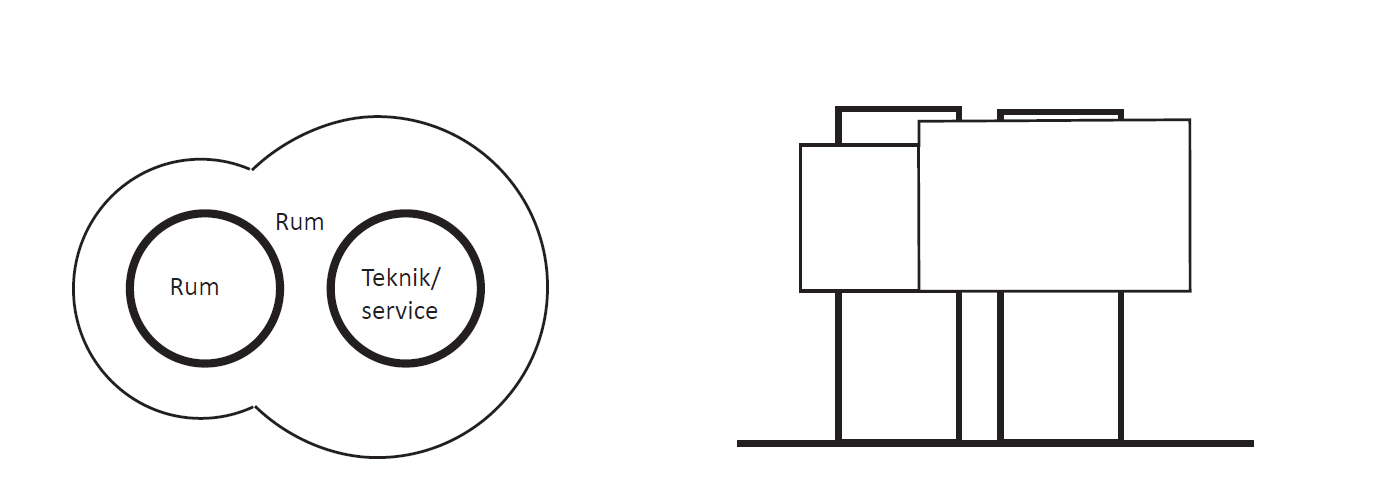 28-01-2014
Kursus om projektudvikling
9
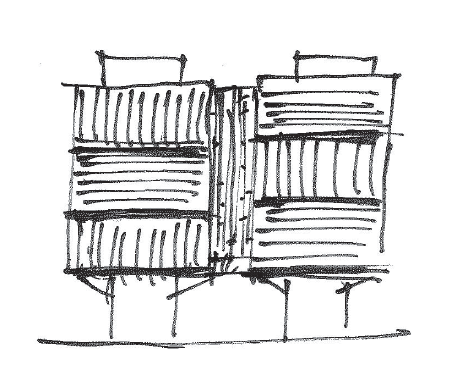 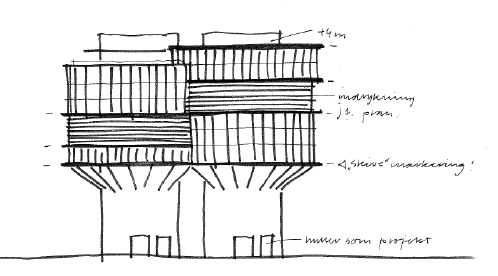 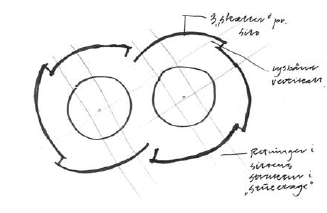 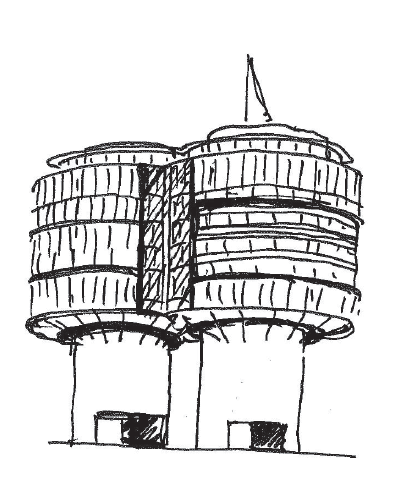 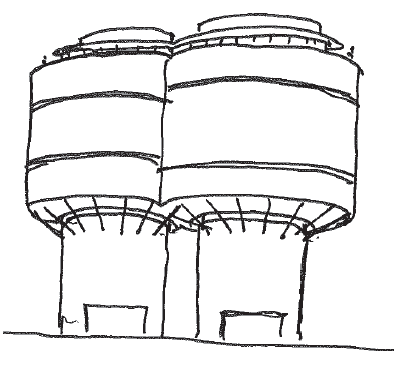 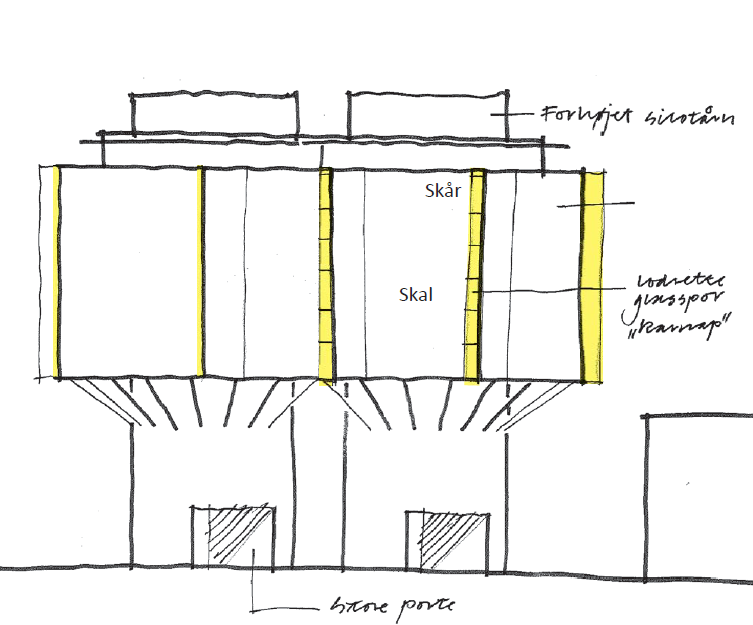 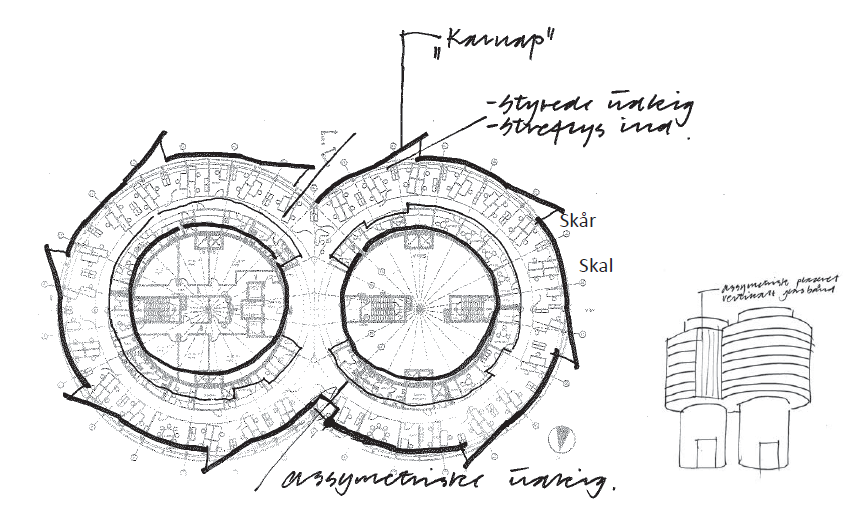 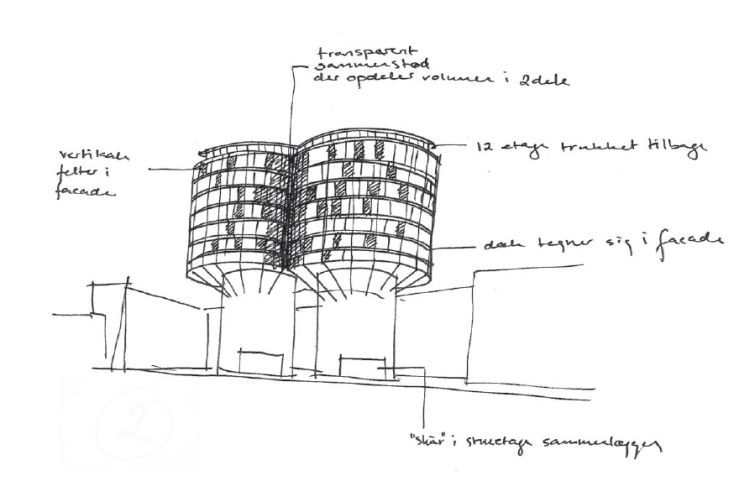 28-01-2014
Kursus om projektudvikling
10
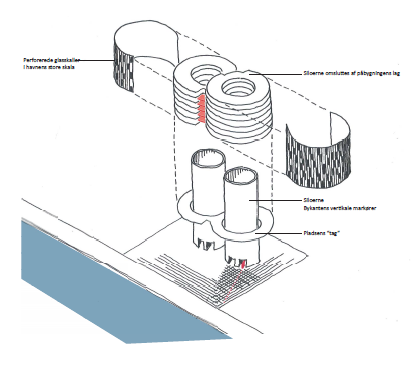 28-01-2014
Kursus om projektudvikling
11
Arealplanlægning
Canteen and meeting centre
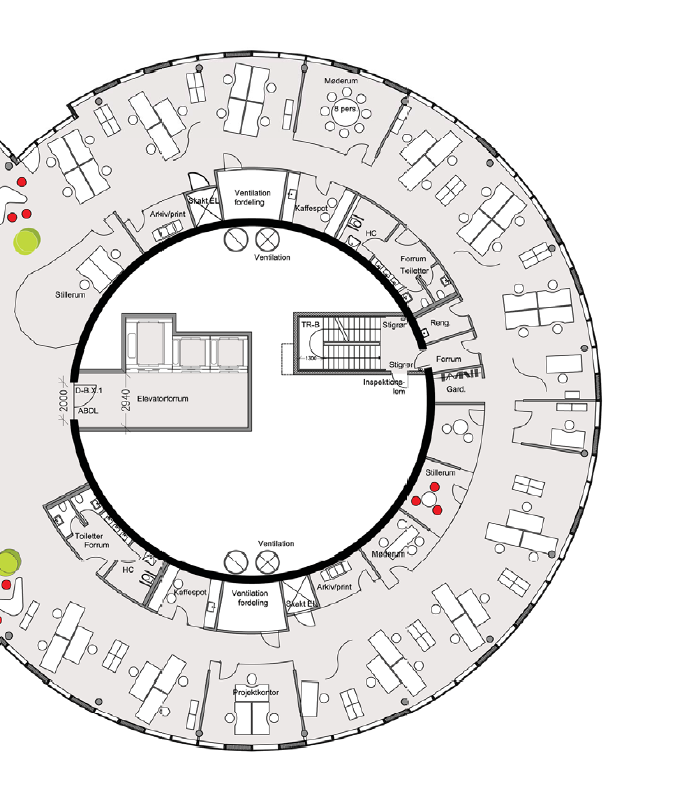 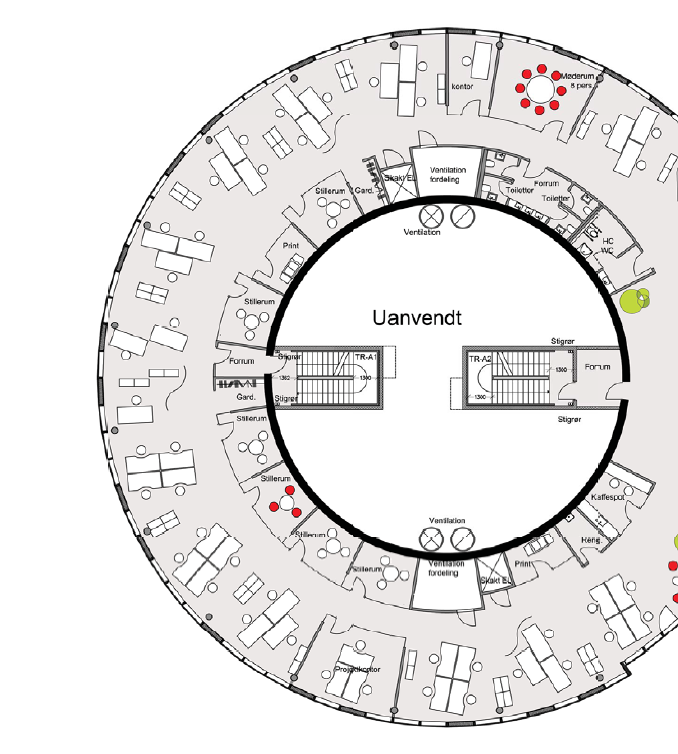 28-01-2014
Kursus om projektudvikling
12
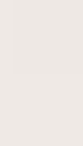 Fleksibilitet
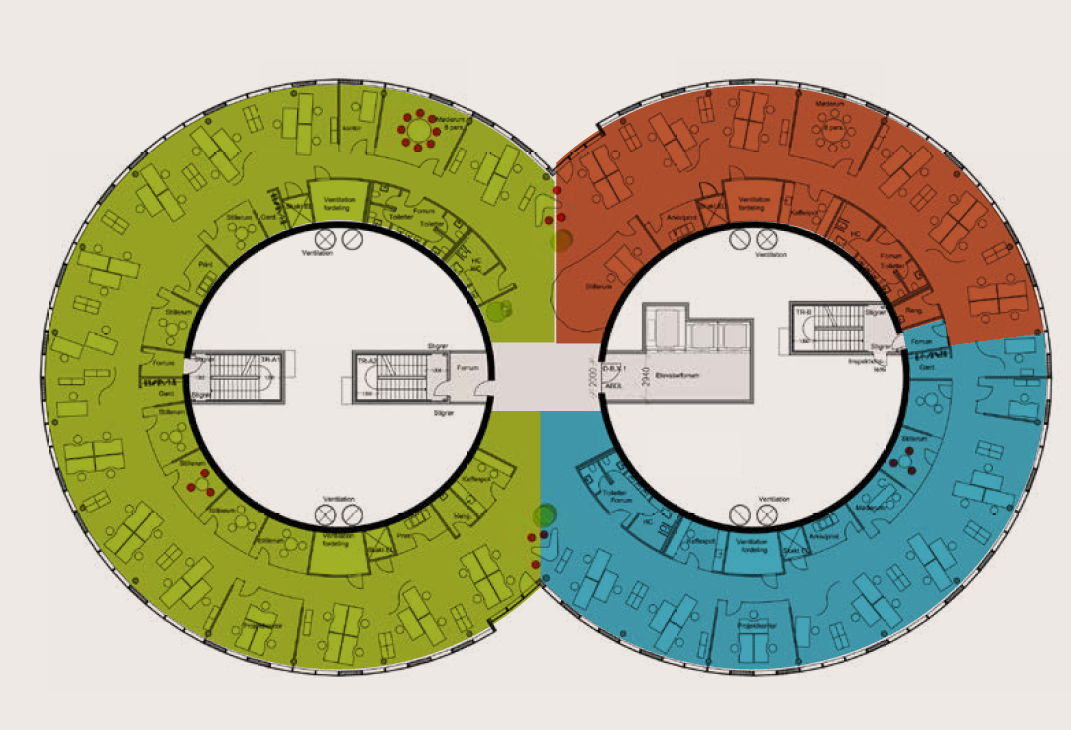 28-01-2014
Kursus om projektudvikling
13
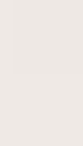 Kantine og mødecenter
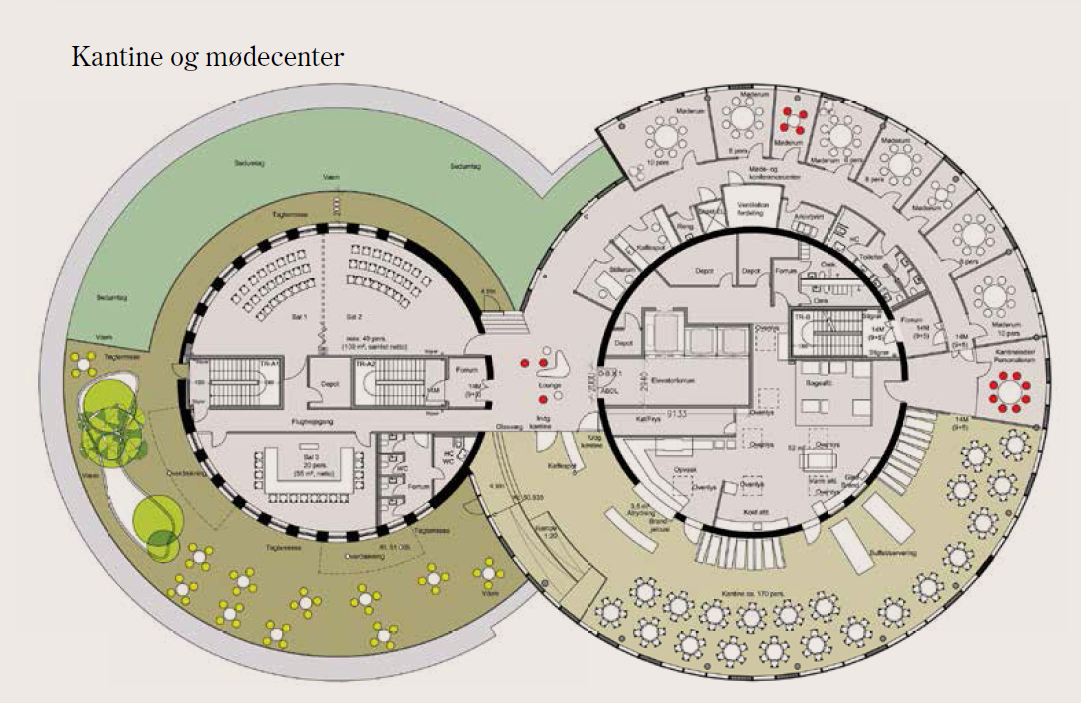 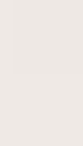 28-01-2014
Kursus om projektudvikling
14
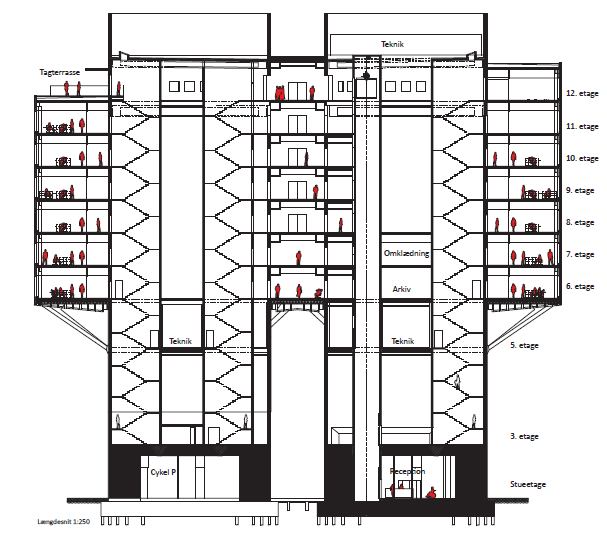 28-01-2014
Kursus om projektudvikling
15
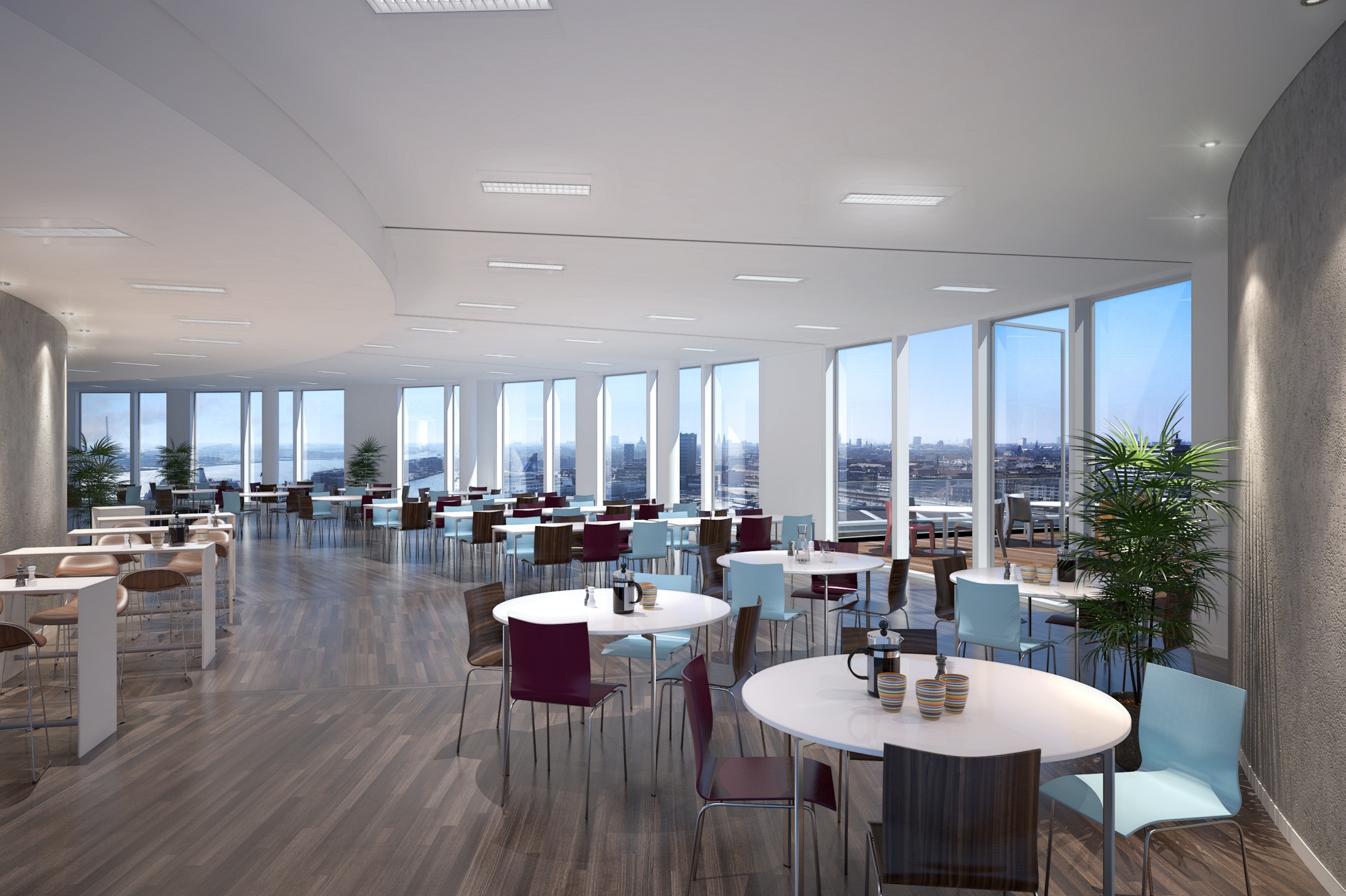 28-01-2014
Kursus om projektudvikling
16
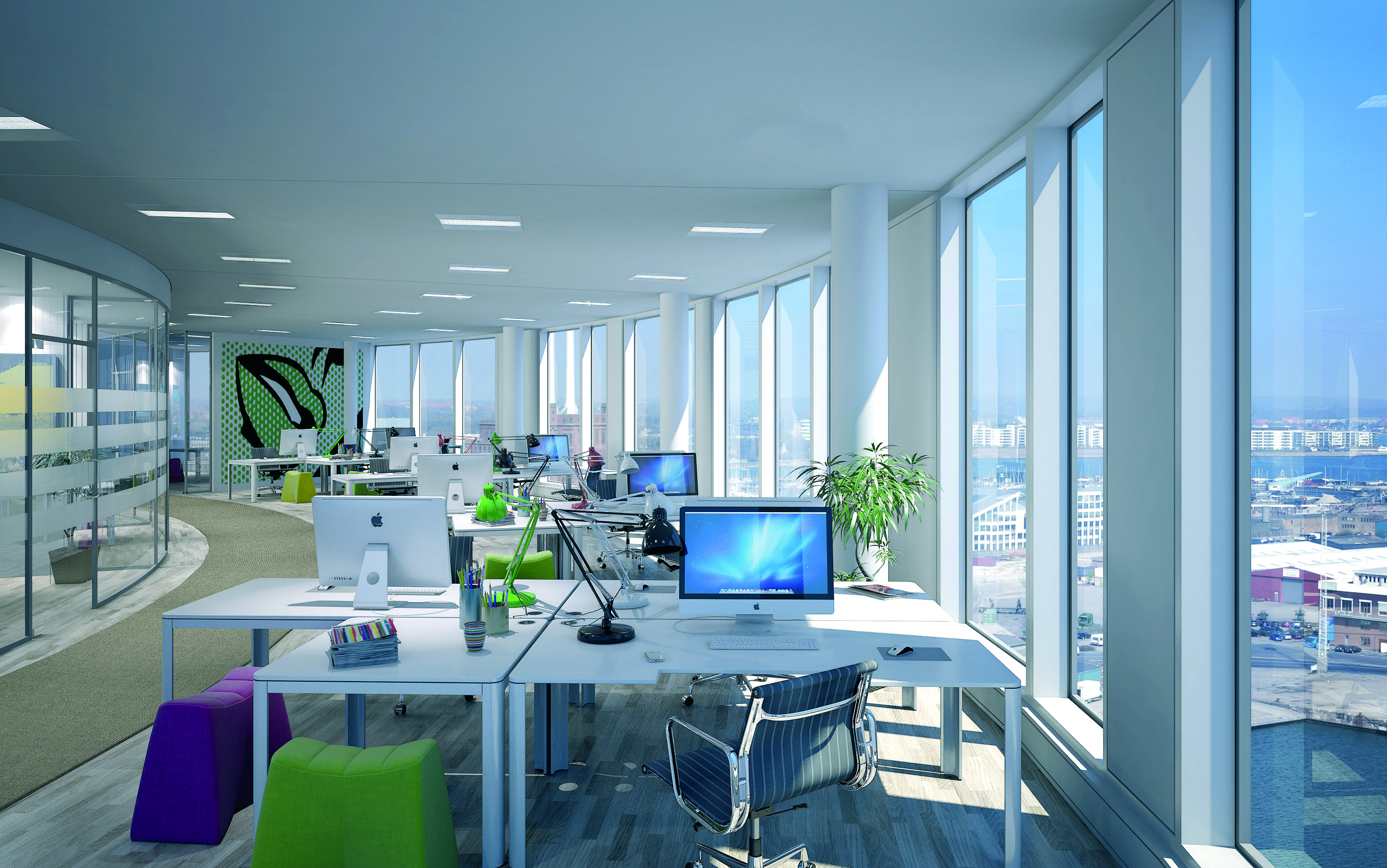 28-01-2014
Kursus om projektudvikling
17
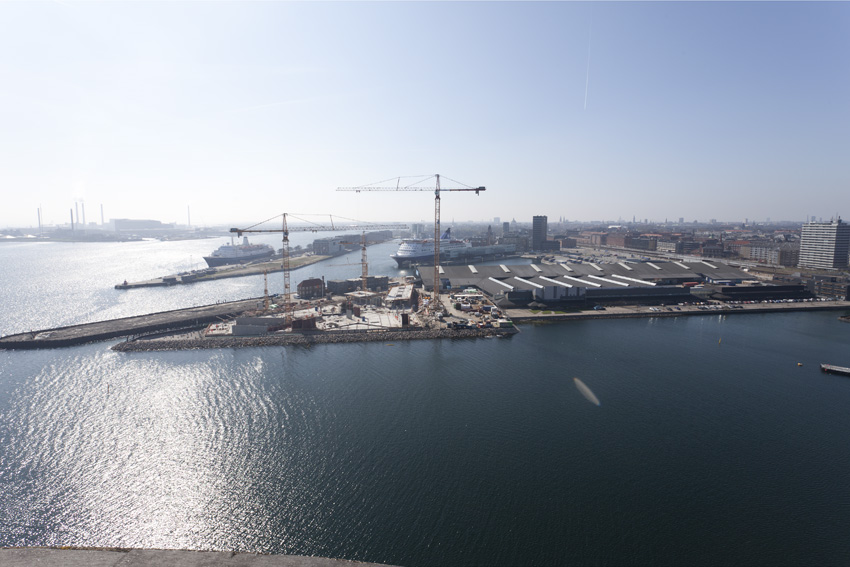 28-01-2014
Kursus om projektudvikling
18
InvestorerEt syndikat af investorerPFAATPPensionDanmarkInvestorerne overtager bygningen én måned, efter at ankerlejeren, Dansk Standard, er flyttet ind.
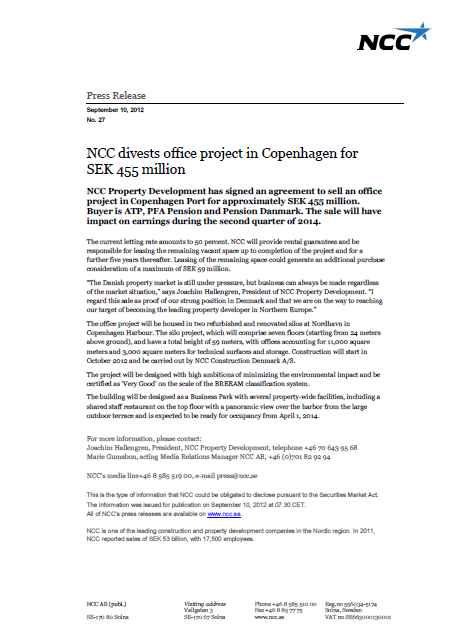 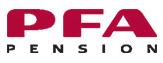 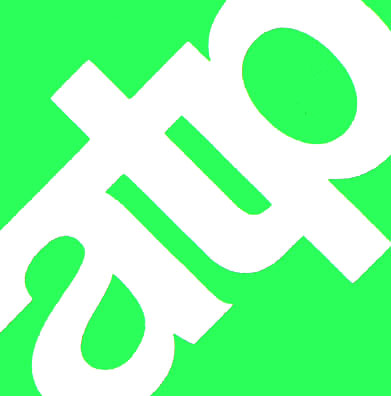 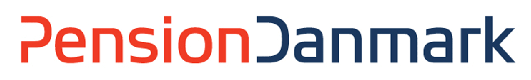 28-01-2014
Kursus om projektudvikling
19
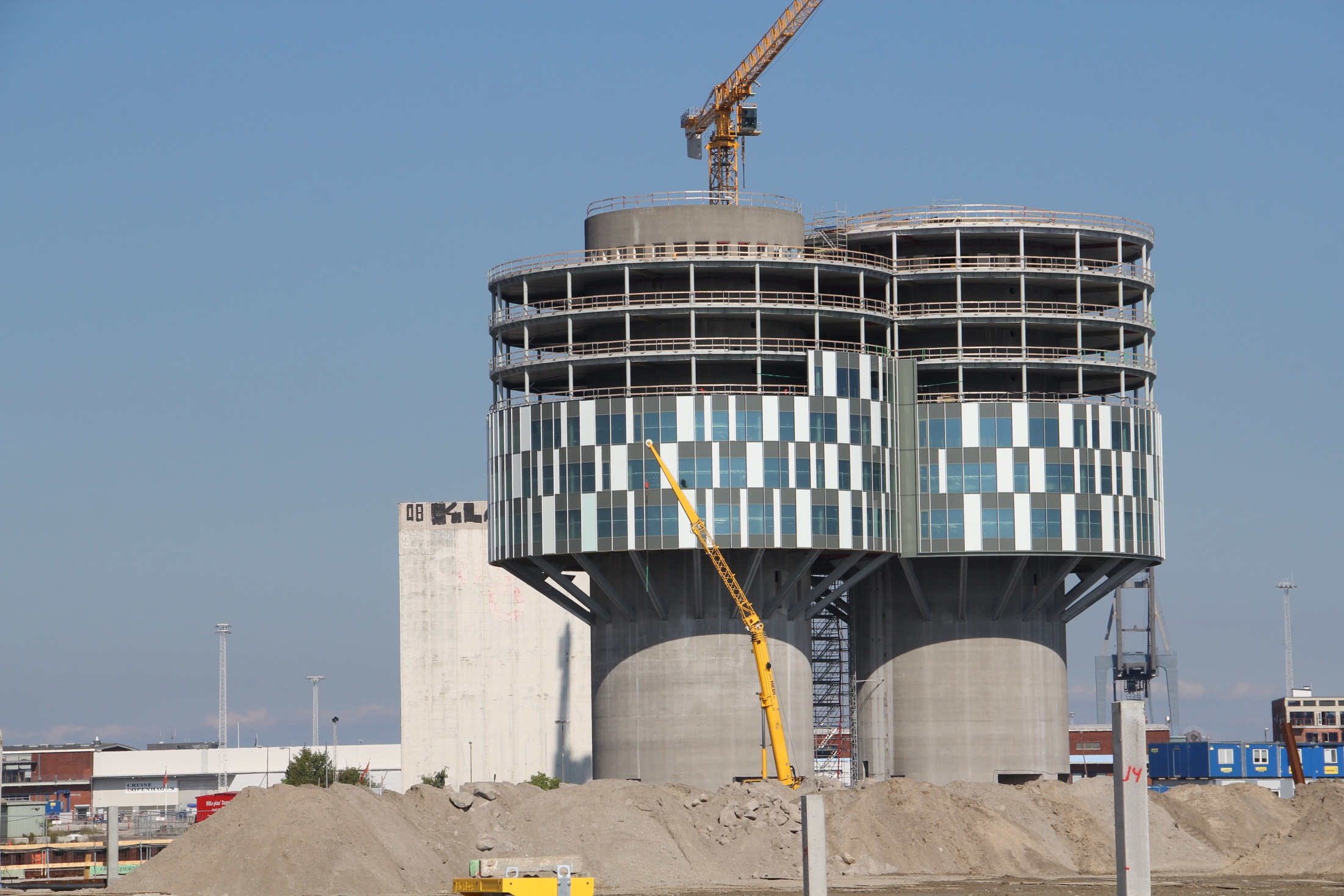 What It Looks Like As I Speak
28-01-2014
Kursus om projektudvikling
20
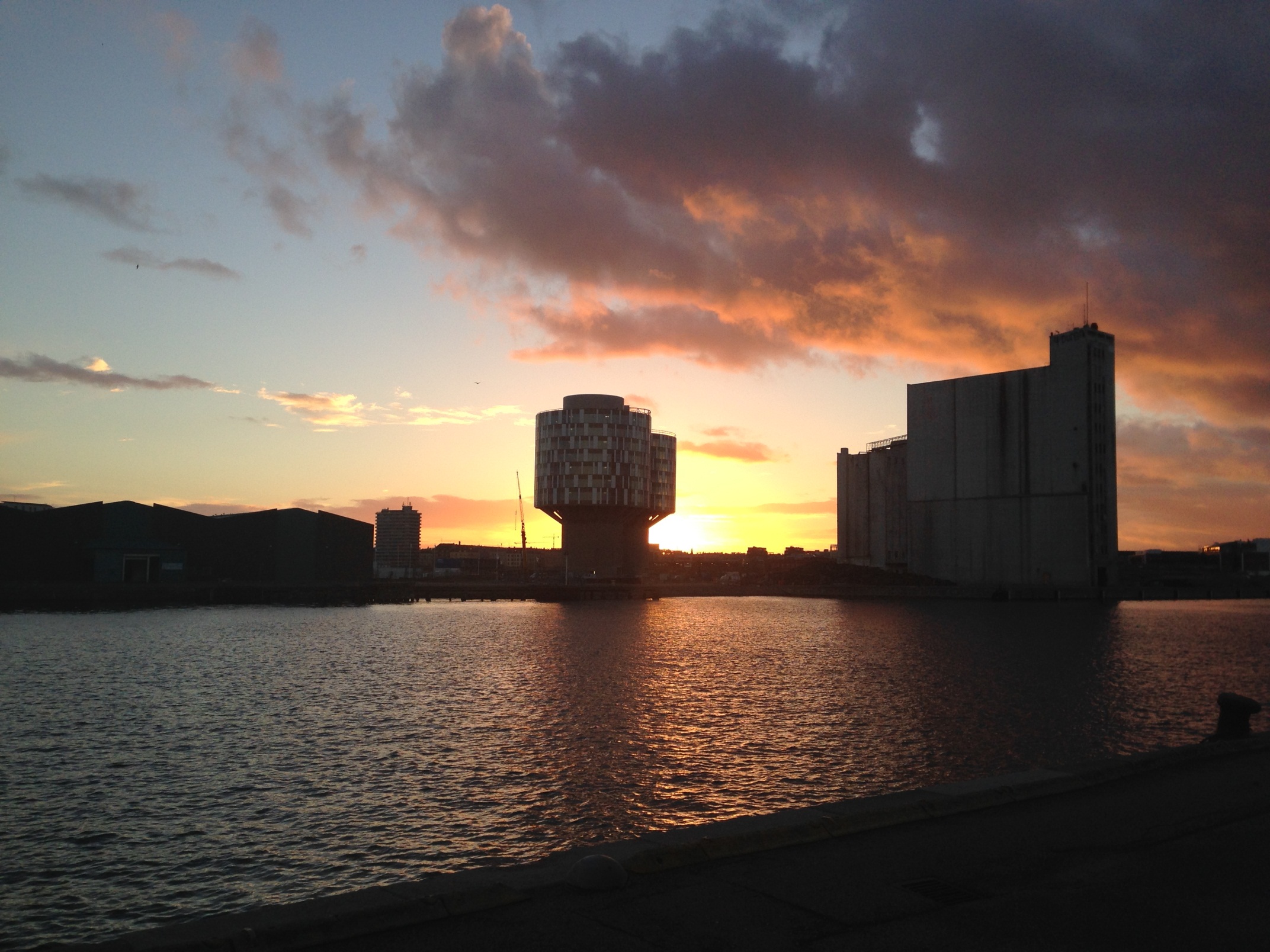 28-01-2014
Kursus om projektudvikling
21
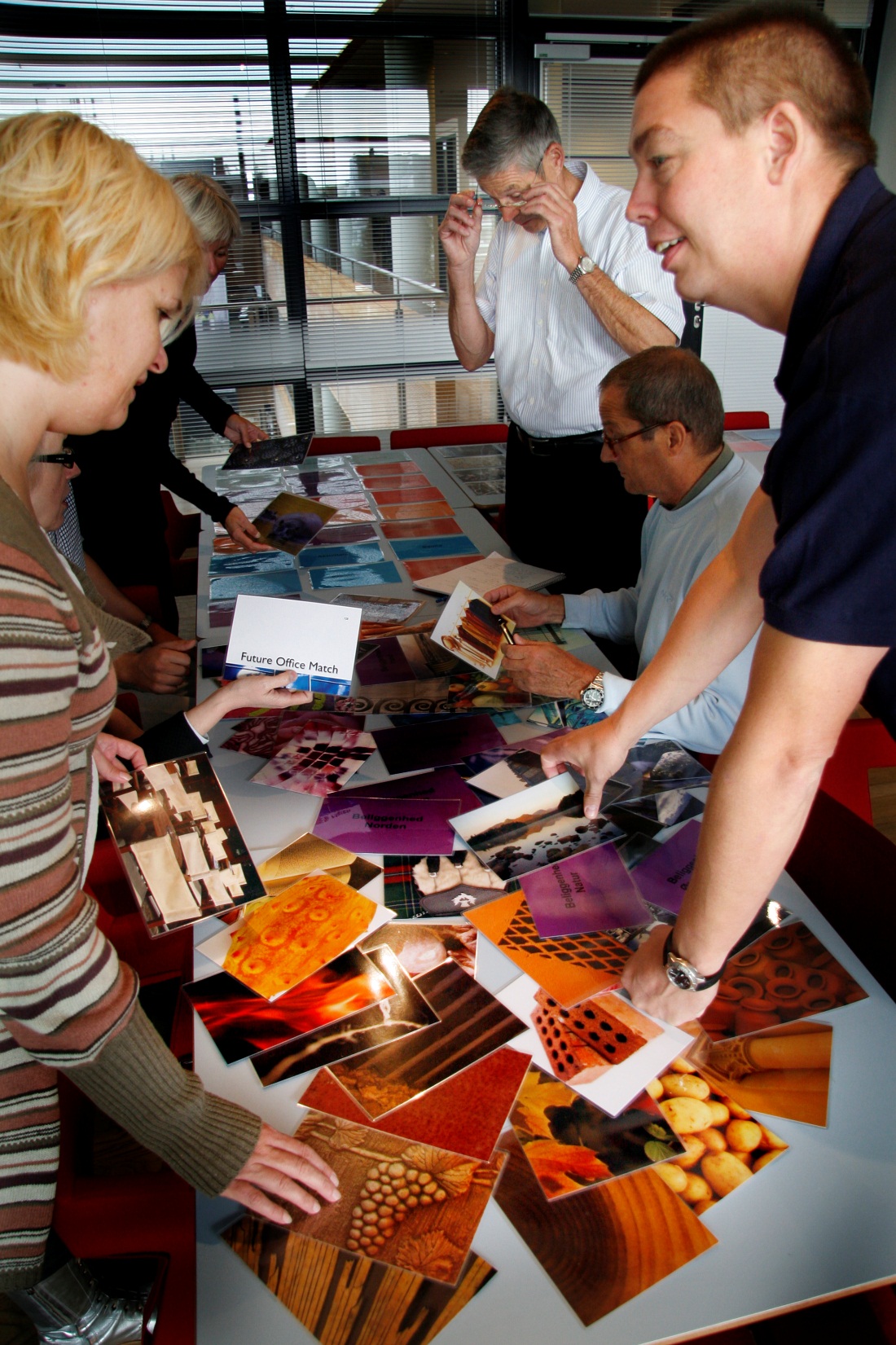 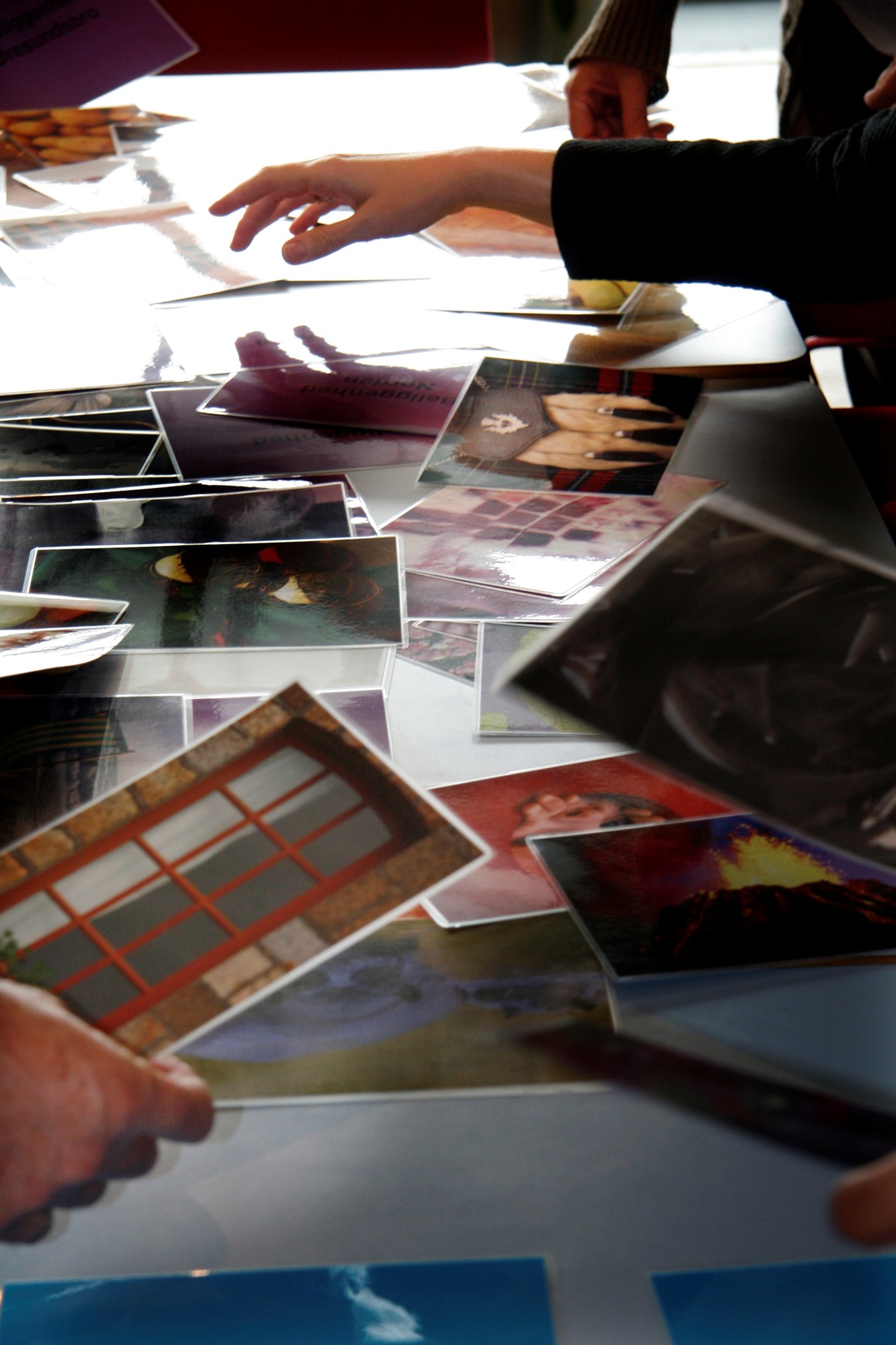 Investor
Lejer = Slutbruger
Samarbejde
28-01-2014
Kursus om projektudvikling
22
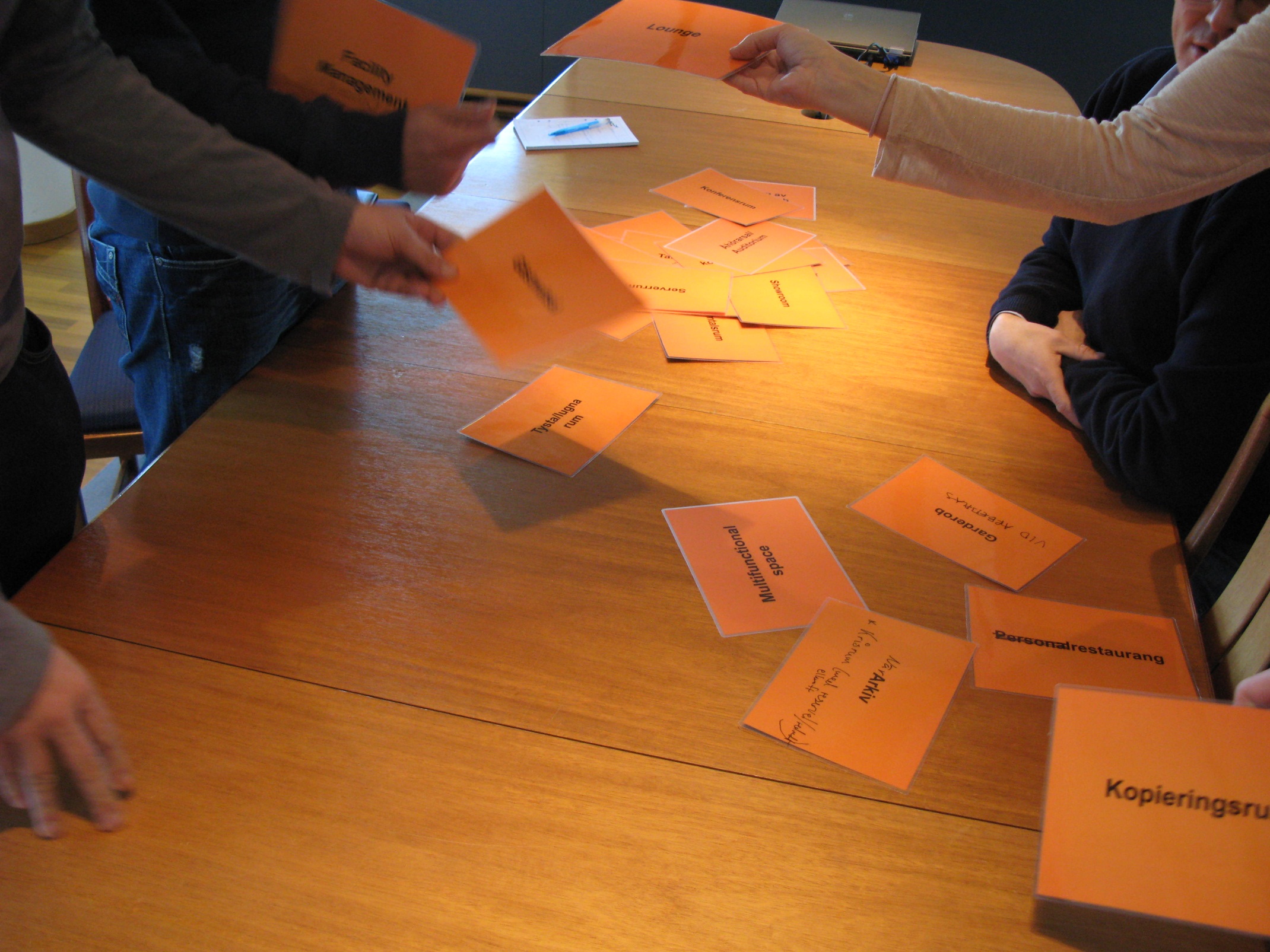 28-01-2014
Kursus om projektudvikling
23
Skandinavisk
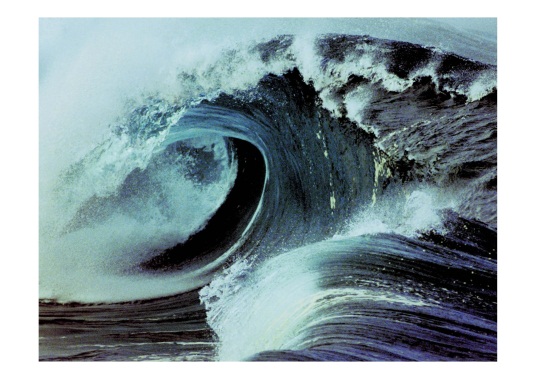 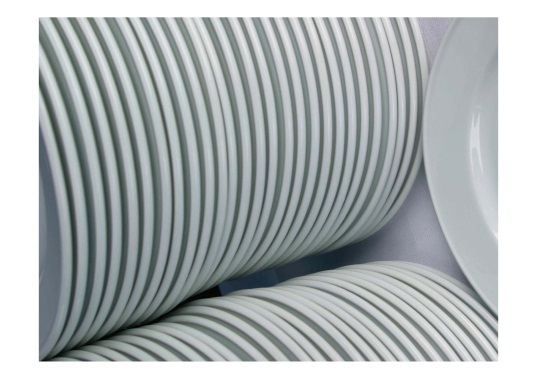 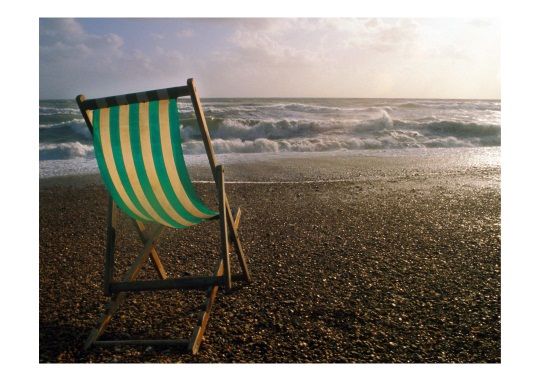 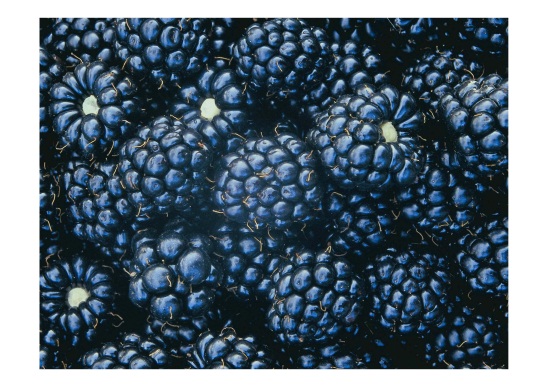 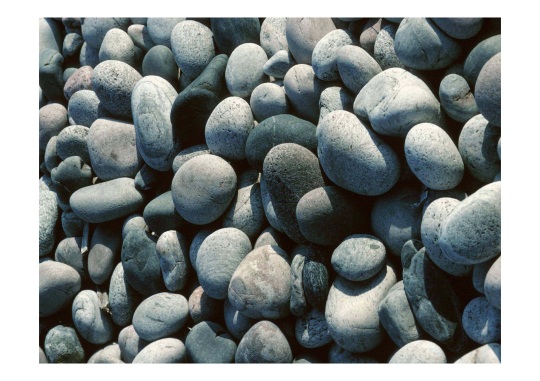 Tonalitet
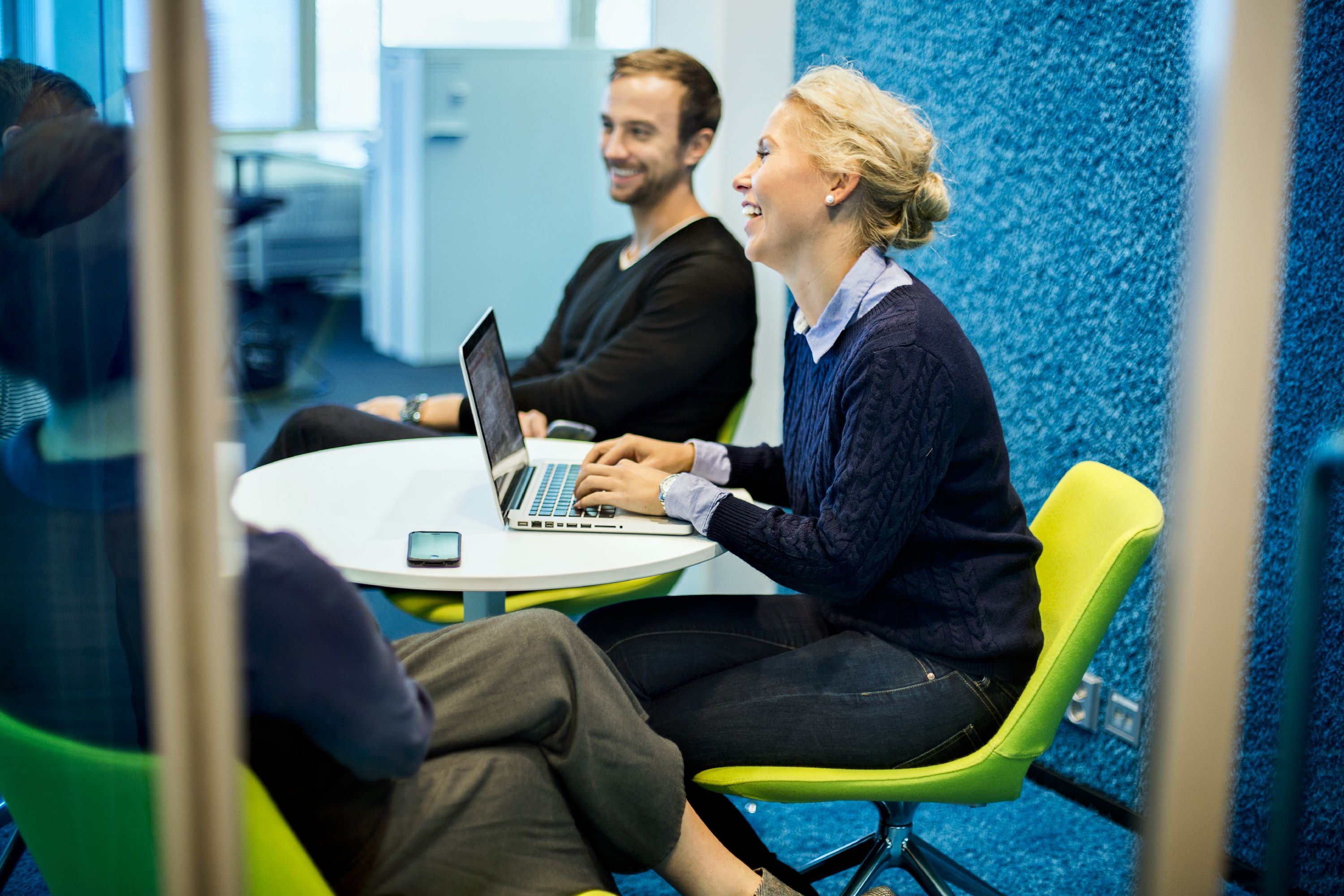 Omkostning pr. medarbejder
28-01-2014
Kursus om projektudvikling
25
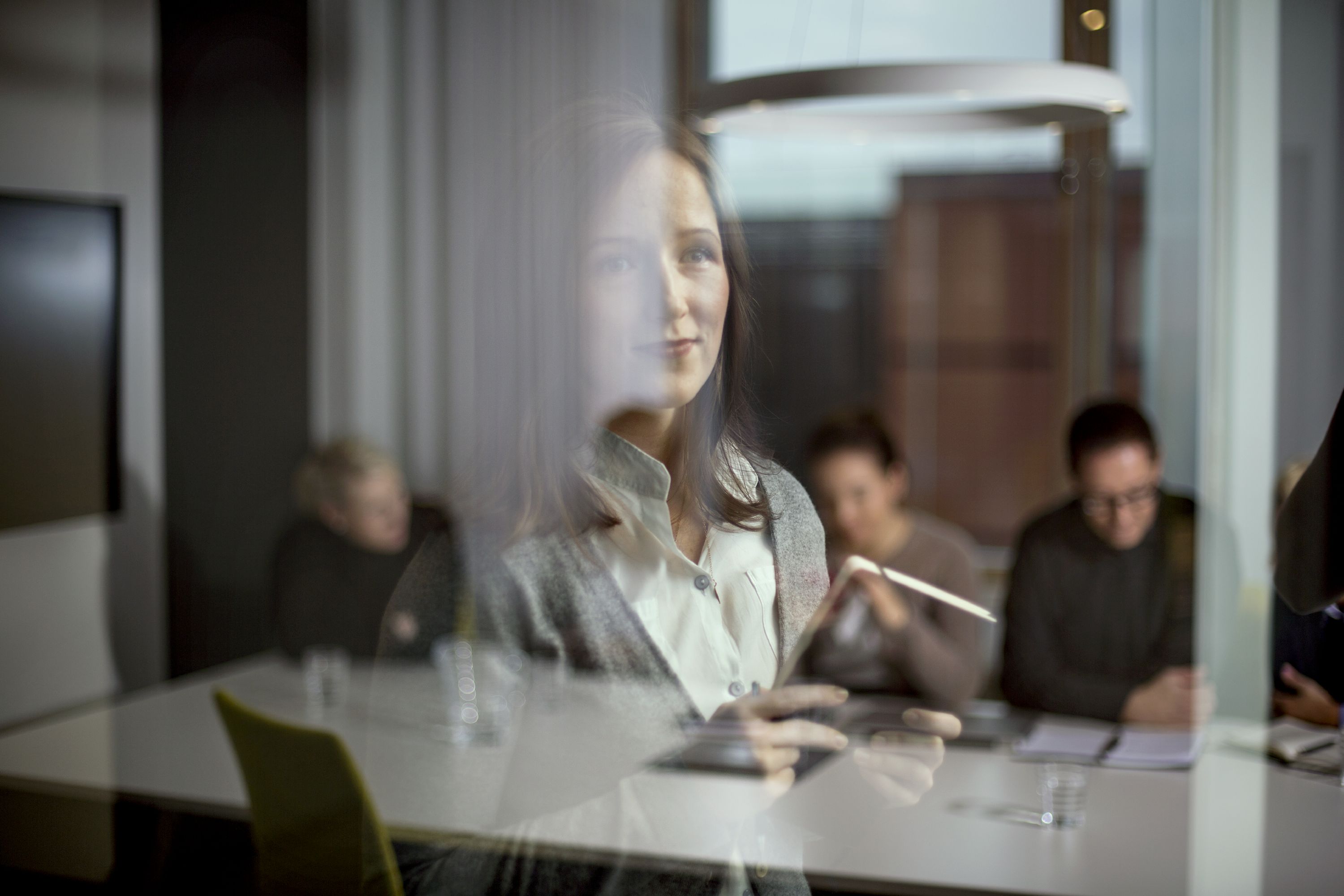 Lejekontrakternes længdeForventningsafstemning / krav
Investor
Lejer
28-01-2014
Kursus om projektudvikling
26
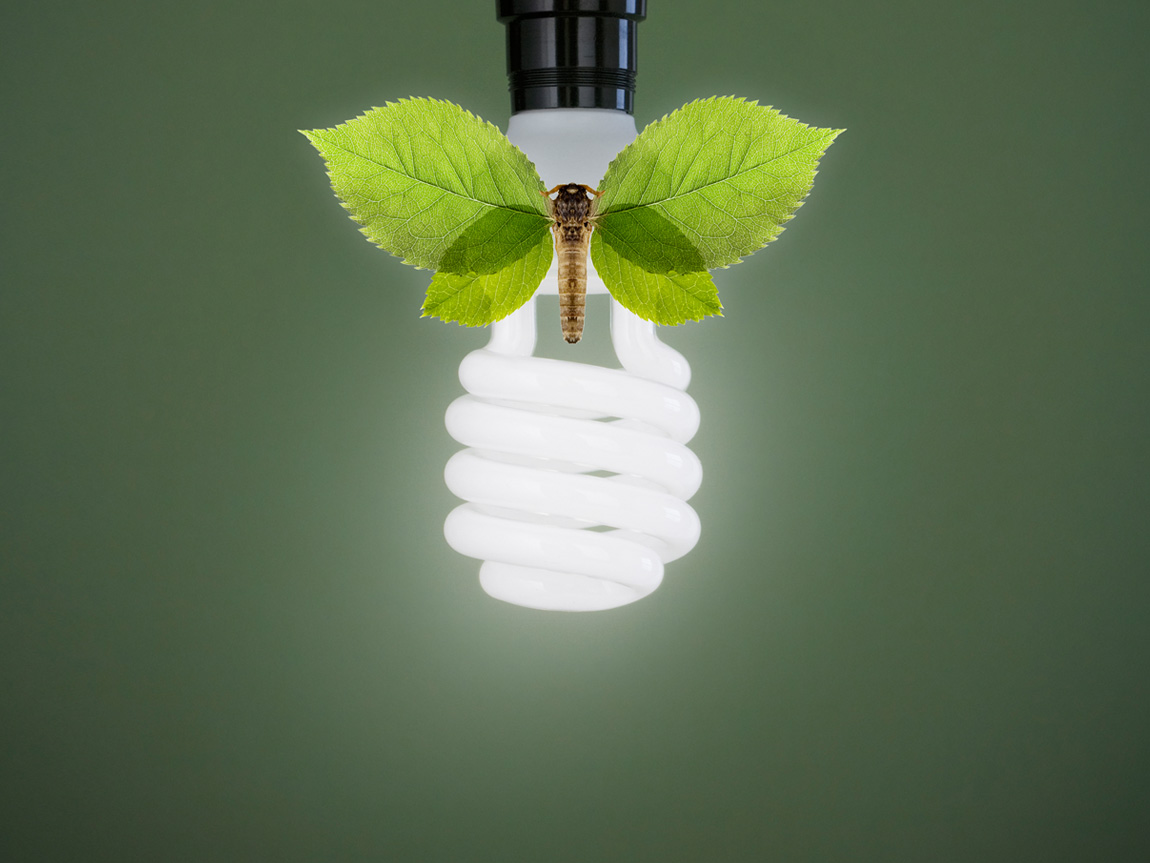 Bæredygtighed
28-01-2014
Kursus om projektudvikling
27
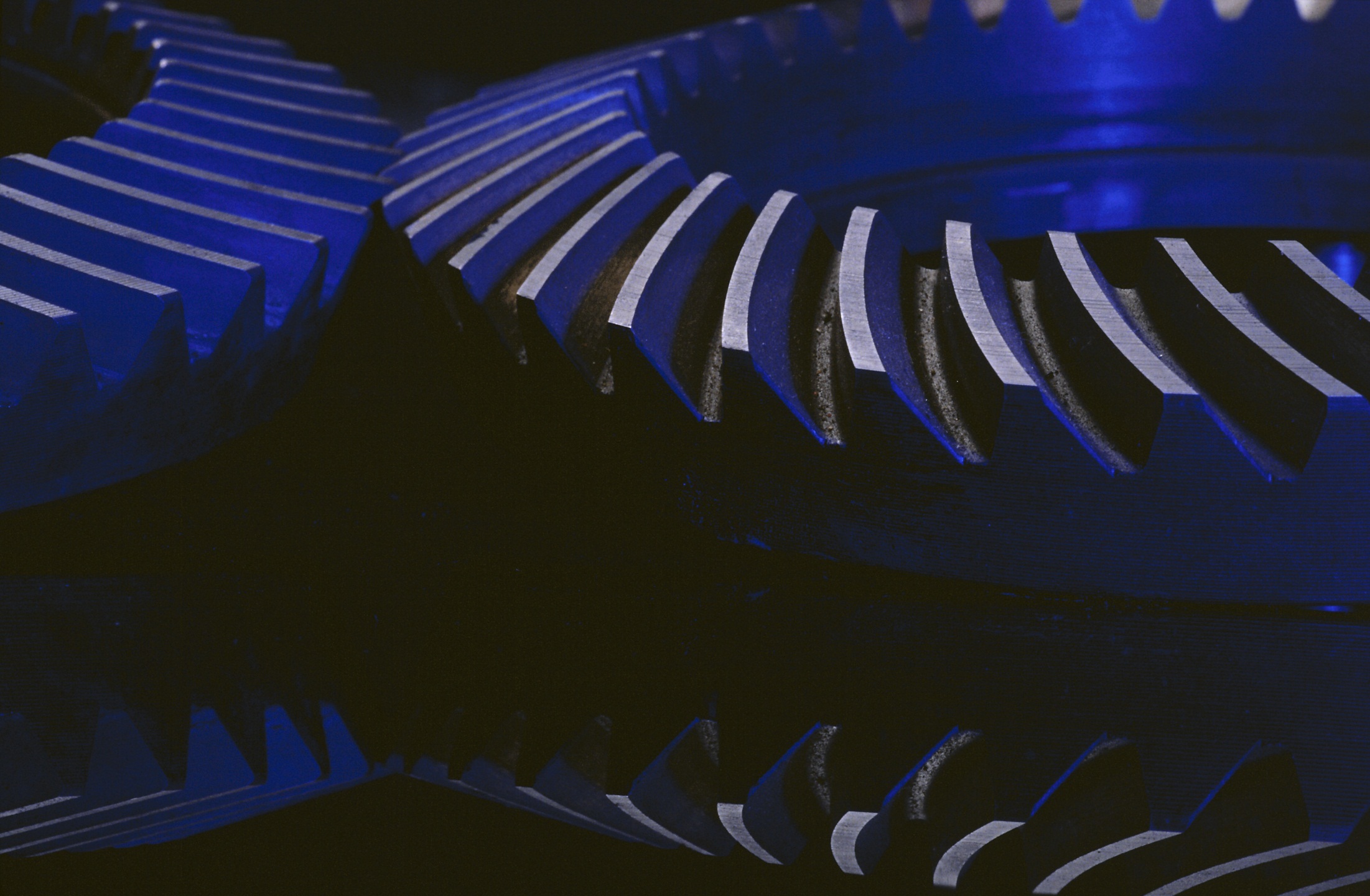 Driftsomkostninger er kommet i fokus
28-01-2014
Kursus om projektudvikling
28
Konkurrenter – før
Konkurrentsituationen
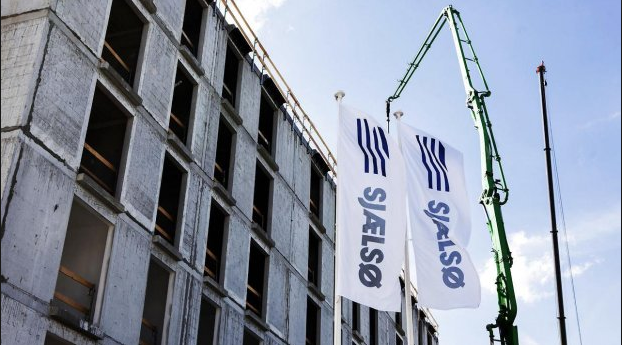 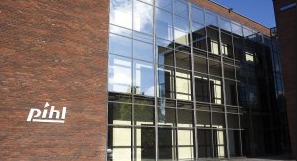 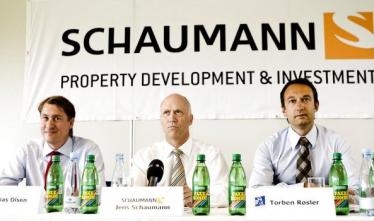 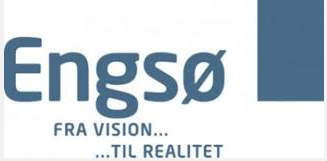 28-01-2014
Kursus om projektudvikling
29
Konkurrenter - nu
Konkurrentsituationen
Udenlandske selskaber
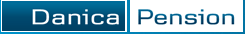 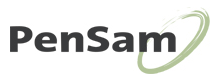 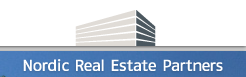 OPP-projekter
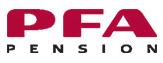 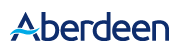 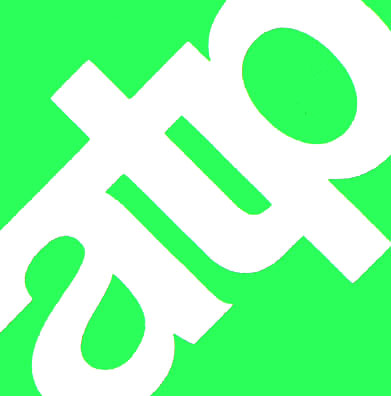 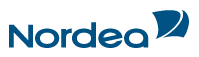 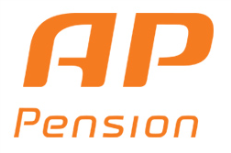 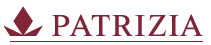 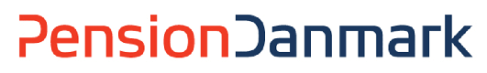 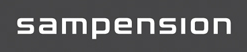 28-01-2014
Kursus om projektudvikling
30
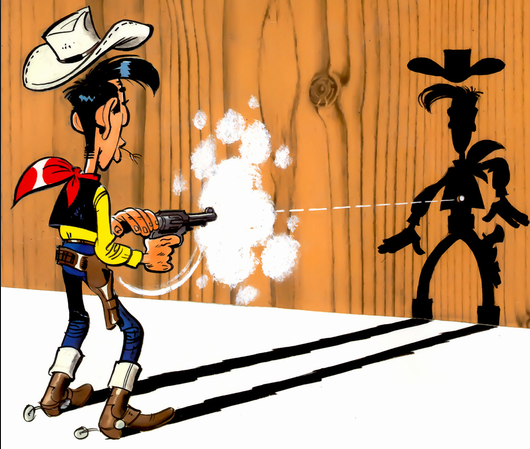 Don’t shoot the messenger! Ask him questions instead!
28-01-2014
Kursus om projektudvikling
31